فلســـــــطين 1948-1967
بلال محمد شلش
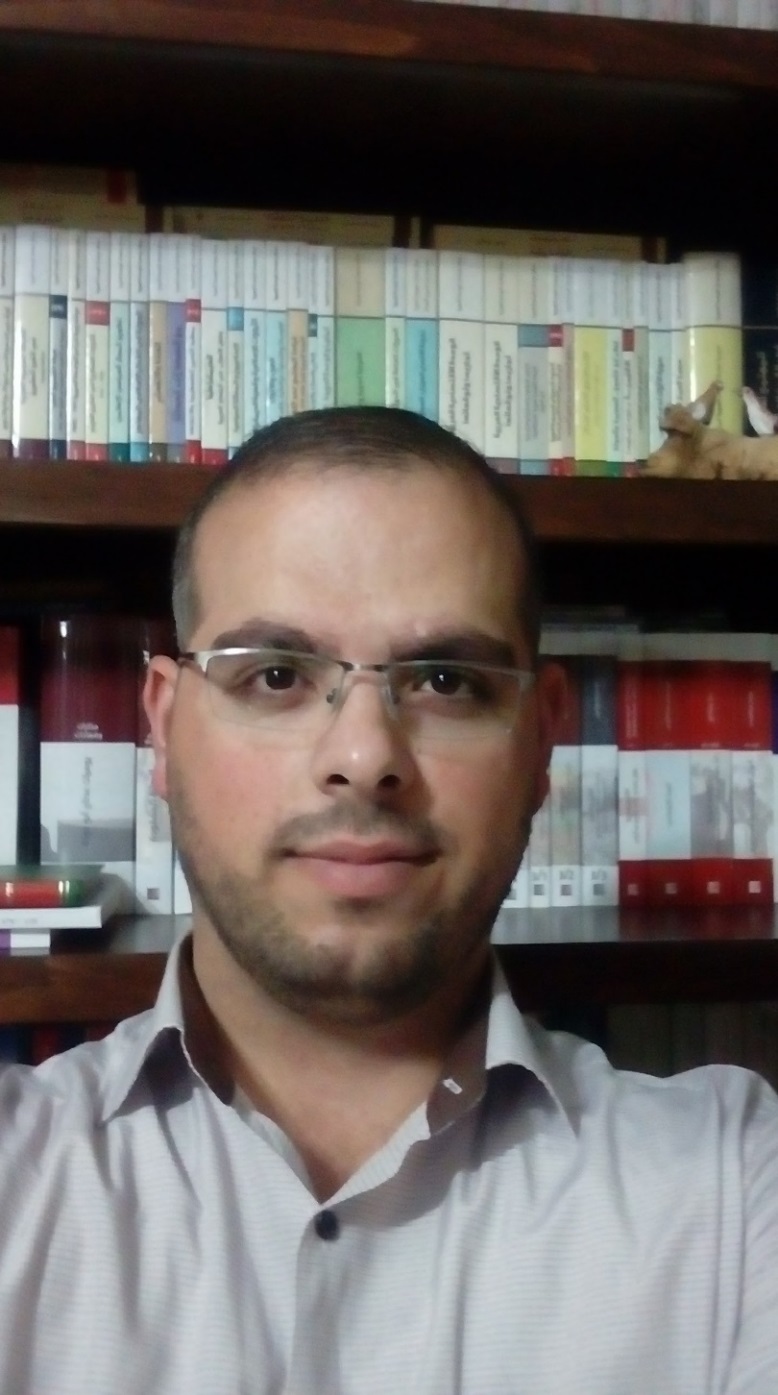 بلال محمد شلش
مؤسس مبادرة وَثِّقْ فلسطين. منشغل حاليًا بالبحث في تاريخ الفعل العسكري الفلسطيني خلال حرب 1947- 1949، وفي تاريخ المقاومة المسلحة خلال انتفاضة الأقصى 2000- 2005. كجزء من اهتمامه البحثي في تاريخ المقاومة الفلسطينية المسلحة، وتاريخ الحركات السياسية الفلسطينية المعاصرة. حاصل على زمالة بحثية من المركز العربي للأبحاث ودراسة السياسات، ومنحة برنامج ماجستير الدراسات الإسرائيلية في جامعة بيرزيت.
https://bilalshalash.academia.edu/
2
12/26/2017
محاضرة بلال شلش؛ لمحات من تاريخ القضية الفلسطينية (1948- 1967)
مخطط المحاضرة
ماذا سيقدم في هذه المحاضرة؛ وماذا سيعرض في هذه الشرائح؟
3
12/26/2017
محاضرة بلال شلش؛ لمحات من تاريخ القضية الفلسطينية (1948- 1967)
مخطط المحاضرة
[1] الحرب والهزيمة ملاحظات عامة
[2] شتات فلسطين وأهلها
[3] ما بين الفعل والانتظار
[4] لنعلنها ثورة
[5] منظمات للتحرير
[6] فدائيون عبر الحدود
[7] ابتدأ كل شيء...انتهى كل شيء
4
12/26/2017
محاضرة بلال شلش؛ لمحات من تاريخ القضية الفلسطينية (1948- 1967)
[1] الحرب/الهزيمة...مـلاحـظات عــــامـــة
حرب 1947- 1949وهزيمتها
إحالات مرجعية
- عارف العارف. النكبة: نكبة بيت المقدس والفردوس المفقود. تقديم: وليد الخالدي. (بيروت: مؤسسة الدراسات الفلسطينية، 2012). 3 مج.
-وليد الخالدي. خمسون عاما على تقسيم فلسطين (1947- 1997). (بيروت: دار النهار للنشر والتوزيع، 1998).
إثر إقرار الجمعية العامة للأمم المتحدة تقسيم فلسطين يوم 29 تشرين ثاني/ نوفمبر 1947. اندلعت حرب ضروس لغاية توقيع اتفاقيات هدنة بين الدول العَرَبيّة المهزومة منفردة ودولة العدو عام 1949، ابتدأت بهدنة مع المملكة المصرية وقعت في 24 شباط/ فبراير، فلبنان يوم 23 آذار/ مارس فالمملكة الأردنية في 3 نيسان/ ابريل، وآخرها مع سورية يوم 20 تموز/ يوليو.
احتلت قوات المنظمات الصهيونية على إثر هذه الحرب جُل الأراضي الفلسطينية، وهجرت أهلها. فيما فشلت في احتلال بقية فلسطين بعد معارك دلت على وجود رغبة صهيونية باحتلال كامل فلسطين، وعدم الاكتفاء بما أقره التقسيم، بالحد الأدنى بداية الحرب.
6
12/26/2017
محاضرة بلال شلش؛ لمحات من تاريخ القضية الفلسطينية (1948- 1967)
حرب 1947- 1949 وهزيمتها
إحالات مرجعية
نور الدين مصالحة. طرد الفلسطينيين: مفهوم "الترانسفير" في الفكر والتخطيط الصهيونيين، 1882-1948. (بيروت: مؤسسة الدراسات الفلسطينية، 1992).

 -Abdel Jawad, Saleh. "Zionist Massacres: the Creation of the Palestinian Refugee Problem in the 1948 War." In Israel and the Palestinian Refugees, by Eyal Benvenisti, Chaim Gans and Sari Hanafi, 59-127. New York: Springer, 2007.
إذ أن القوات الصهيونية، المنظمات ثم الجيش الناشئ، حاولت احتلال ما سيعرف ب"الضِّفَّة الغَربِيَّة" و"قطاع غزة" لكنها أخفقت في ذلك. ففشلت في احتلال القدس الشرقية، وخصوصًا بلدتها القديمة بعد تصدي عرب فلسطين، ثم الجيش الأردني لحملاتها العسكرية المتتالية على المدينة. وفشلت في احتلال منطقة اللطرون كمدخل للسيطرة على كامل "الضِّفَّة الغَربِيَّة". وفي الحفاظ على جنين بعد معارك مع الجيش العراقي والقوات المحلية. وفي السيطرة على قطاع غزة بعد قتال بطولي وفقًا للرواية الصهيونية. هذه المعارك تؤشر كذلك إلى عدم التزام "إسرائيل" بالاتفاقات الموقعة بين الحركة الصهيونية والدول العَرَبيّة.
7
12/26/2017
محاضرة بلال شلش؛ لمحات من تاريخ القضية الفلسطينية (1948- 1967)
حرب 1947- 1949 وهزيمتها
إحالات مرجعية
- محمود روسان. معارك باب الواد. (عمان: دار الكرمل للنشر والتوزيع، 2002).
- إبراهيم شكيب. حرب فلسطين، 1948: رؤية مصرية. (القاهرة: الزهراء للإعلام العربي، 1986).
- صالح صائب الجبوري. محنة فلسطين وأسرارها السياسية والعسكرية. (بيروت: المركز العربي للأبحاث ودراسة السياسات، 2014).
في ختام الحرب تغير شكل فلسطين،وكانت الحرب حدثًا فارقًا ليس فقط لفلسطين وإنما لمعظم الدول العربية وأبرزها دول الجوار العربي. فالهزيمة لم تكن لأهل فلسطين وقوتهم العسكرية المتشكلة حديثًا. وإنما أيضًا كانت هزيمة لجيوش الدول العربية ومتطوعيها الذين شاركوا في الحرب. وأبرز هذه الجيوش.
الجيش الأردني.
الجيش العراقي.
الجيش السوري.
الجيش اللبناني.
الجيش المصري.
8
12/26/2017
محاضرة بلال شلش؛ لمحات من تاريخ القضية الفلسطينية (1948- 1967)
حرب 1947- 1949 وهزيمتها
إحالات مرجعية
- حرب فلسطين 1947-1948: الرواية الإسرائيلية الرسمية. ترجمة: أحمد خليفة. مراجعة: سمير جبور. ط2. (بيروت: مؤسسة الدراسات الفلسطينية، 1986). 
- دافيد بن غوريون. يوميات الحرب 1947- 1949. تحرير: غيرشون ريفلين؛ إلحانان أورن. ترجمة: سمير جبور. مراجعة وتقديم: صبري جريس. ط2. (بيروت: مؤسسة الدراسات الفلسطينية، 1998).
خلال أيام الحرب دفعت "إسرائيل" ثمنًا باهظًا من عديدها وعدتها، الذي تشكل جله فترة الحرب. واقتصادها حيث شكلت الحرب عبئًا اقتصاديًا هائلاً على الكيان الناشئ. على الرغم من سعي الصهاينة لأن تكون ميزانية محدودة؛ فبالإضافة إلى تسخير كل الموارد والأموال للتسلح، شلت الحياة الاقتصادية العامة نتيجة للاعتماد على الاحتياط في العمليات العسكرية.
وانعكس هذا الثمن على "إسرائيل" خلال السنوات التالية. التي أضافت بدورها أعباء جديدة اعاقت سرعة إتمام تحول مؤسسات الحركة الصهيونية للدولة الجديدة. خصوصًا في ظِل اندلاع صراع في مراكز القرار، على كيفية إدارة الدولة وتحديد سياستها العامة واستراتيجيتها.
9
12/26/2017
محاضرة بلال شلش؛ لمحات من تاريخ القضية الفلسطينية (1948- 1967)
حرب 1947- 1949 وهزيمتها
إحالات مرجعية
- بلال محمد شلش. يافا دمٌ على حجر.. حامية يافا وفعلها العسكري: دراسة ووثائق (كانون الأول/ ديسمبر 1947- نيسان/ أبريل 1948). (بيروت: المركز العربي للأبحاث ودراسة السياسات، 2018). مجلدين.
-الكثير مما سجل كتأريخ للحرب لم يكن أكثر من تكريس لأساطير لا أساس واقعي لها:
-الحرب كانت بين ضعيف وأضعف. وختمت بهزيمة الضعيف للأضعف. وكانت من أكثر الحروب تأثيرًا على "إسرائيل" أيضًا.
- الهزيمة لم تكن قدرًا. وبقية فلسطين حفظت نتيجة لمعارك دارت على مدار أيام في أحيان وشهور في أحيان أخرى.
10
12/26/2017
محاضرة بلال شلش؛ لمحات من تاريخ القضية الفلسطينية (1948- 1967)
[2]شــتات فلسطين وأهلها
شتات فلسطين وأهلها
إحالات مرجعية
- سلمان أبو ستة. أطلس فلسطين (1917- 1966). (لندن: هيئة أرض فلسطين، 2011).
كيف صارت فلسطين؟ أي كيف انعكست الهزيمة في حرب 1947- 1949 على جغرافيا وديموغرافيا وقوى فلسطين؟
12
12/26/2017
محاضرة بلال شلش؛ لمحات من تاريخ القضية الفلسطينية (1948- 1967)
شتات فلسطين وأهلها
بعد الحرب تشتت الفلسطينيون بين عدد من المواقع الجغرافية المنفصلة، فبالأضافة لمن بقي داخل فلسطين المحتلة، خضعت بقية فلسطين الوسطى التي فشلت القوات الصهيونية باحتلالها لسيطرة المملكة الأردنية الهاشمية، وضمت رسمياً للملكة يوم 24 نيسان/ أبريل 1950 بعد تهيئة الأرض لذلك بسلسلة إجراءات أمنية وقانونية وحراك دولي، قمعت خلاله بقية القوى السياسية الفلسطينية المؤثرة –كالجهاد المقدس- وخضعت بقية لواء غزة لسيطرة القوات المصرية، وحرم الفلسطينيون من إنشاء كيانهم المستقل على بقية أرضهم بعد معارضة معظم الدول العربية وفشل مشروع حكومة عموم فلسطين. أما بقية الفلسطينيين فتشتتوا على عدد من الدول العربية أبرزها لبنان وسوريه. 
تشتت الفلسطينيين الجغرافي انعكس على حركتهم الوطنية تشتتاً وانقساماً، خصوصاً في ظل الممارسات القمعية الصهيونية والعربية لأي نشاط سياسي فلسطيني قد يؤدي إلى بروز كيان فلسطيني مستقل يهدد منجزات الضم.
إحالات مرجعية
- عصام سخنيني. "ضم فلسطين الوسطى إلى شرقي الأردن 1948-1950". شؤون فلسطينية. (1974: 56-82).
- جميل هلال. الضفة الغربية: التركيب الاجتماعي والاقتصادي. (بيروت: منظمة التحرير الفلسطينية: مركز الأبحاث 1974).
13
12/26/2017
محاضرة بلال شلش؛ لمحات من تاريخ القضية الفلسطينية (1948- 1967)
شتات فلسطين وأهلها
إحالات مرجعية
- سلمان أبو ستة. أطلس فلسطين (1917- 1966). (لندن: هيئة أرض فلسطين، 2011).
تفاصيل الخريطة: مشروع تقسيم فلسطين حسب قرار الأمم المتحدة رقم (181) بتاريخ 29/11/1947.
14
12/26/2017
محاضرة بلال شلش؛ لمحات من تاريخ القضية الفلسطينية (1948- 1967)
شتات فلسطين وأهلها
إحالات مرجعية
- سلمان أبو ستة. أطلس فلسطين (1917- 1966). (لندن: هيئة أرض فلسطين، 2011).
تفاصيل الخريطة: خريطة لفلسطين وقراها التي احتلت مع نهاية حرب 1947- 1949.
15
12/26/2017
محاضرة بلال شلش؛ لمحات من تاريخ القضية الفلسطينية (1948- 1967)
شتات فلسطين وأهلها
إحالات مرجعية
- سلمان أبو ستة. أطلس فلسطين (1917- 1966). (لندن: هيئة أرض فلسطين، 2011).
تفاصيل الخريطة: شتات الفلسطينيين بعد احتلال معظم بلادهم إثر هزيمة 1947- 1948.
16
12/26/2017
محاضرة بلال شلش؛ لمحات من تاريخ القضية الفلسطينية (1948- 1967)
شتات فلسطين وأهلها
لكن مع ذلك شكلت الحرب، بالإضافة للدمار الذي أحدثته في البنى الحزبية التقليدية المسيطرة في فلسطين وآخر تشكيلاتها "الجهاد المُقَدَّس". فرصة لإعادة تشكُل القوى السياسية القديمة في بقية فلسطين، ما سيطلق عليه لاحقا الضفة الغربية وقطاع غزة، بمساعدة من قوى عربية. وفتحت الباب لظهور قوى جديدة. بالإضافة لتصاعد دور القوى "العابرة للحدود" فتصاعد نفوذ الإخوان المسلمين في فلسطين. وبدأ حزب البعث العَرَبيّ نشاطه ليكون خلال فترة قصيرة من الأحزاب المعارضة الاكثر تأثيرًا خلال الخمسينيات. وتشكل الحزب الشُّيُوعِيُّ الأُردُنِيّ وحِزبُ التَّحرير الإسلامي والفرع الفلسطيني لحركة القوميين العرب. وعلى هامش الحياة السياسية نشأ عدد من التكتلات والقوى التي لم تكن في حقيقتها اكثر من واجهات لتحالف انتخابي، أو واجهات لبعض رموز المعارضة للنظم العربية المسيطرة. من دون جذور شعبية أو تأثير واضح في الحياة السياسية.
إحالات مرجعية
- محمد خالد الأزعر. حكومة عموم فلسطين في ذكراها الخمسين. (القاهرة: دار الشروق، 1998).
 -Shlaim, Avi. "The Rise and Fall of the All -Palestine Government in Gaza". Journal of Palestine Studies, Vol. 20, No. 1 (Autumn, 1990: pp. 37-53).
17
12/26/2017
محاضرة بلال شلش؛ لمحات من تاريخ القضية الفلسطينية (1948- 1967)
شتات فلسطين وأهلها
إحالات مرجعية
- حسين أبو النمل. قطاع غزة 1948- 1967 تطورات اقتصادية وسياسية واجتماعية وعسكرية. (بيروت: مركز الأبحاث؛ منظمة التحرير الفلسطينية، 1979).
- أحمد حسين اليماني. تجربتي مع الأيام الجزء الثاني في دنيا الشتات خارج فلسطين. (دمشق: دار كنعان للدراسات والنشر والتوزيع؛ مؤسسة عيبال للدراسات والنشر، 2004).
نشاط هذه القوى التي نشأت في الجغرافيا الفلسطينية الجديدة تمايز في كل موقع عن الموقع الجغرافي الآخر، مع وجود سمات مشتركة لمعظم القوى الناشطة في الحركة السياسية الفلسطينية. فخلال شهور الهزيمة الأولى كان هاجس معظم الكادر السياسي الفلسطيني تأسيس قوى مقاومة عسكرية وتوجد مؤشرات على وجود مثل هذا الهاجس في معظم أماكن تواجد الفلسطينيين، في الضفة، سوريا، غزة، لبنان. لكن الواقع الجديد وظهور قوى سياسية جديدة في الساحة العربية، خصوصاً القوى القومية وسيطرتها على الحكم في عدد من الدول العربية المركزية –مصر وسوريا بدرجة أولى- دفع لتوجهات جديدة.
18
18
12/26/2017
12/26/2017
محاضرة بلال شلش؛ لمحات من تاريخ القضية الفلسطينية (1948- 1967)
[3]ما بين الفعـــل والانتظار
ما بين الفعل والانتظار
إحالات مرجعية
-"المقاومة ما بين الانتظار والأمر الواقع" ضمن: بلال محمد شلش. "مَوقِفُ الأحزَابِ السِّيَاسِيَّةِ فِي " الضِّفَّة الغَربِيَّة" مِن "مقاومة إسرائيل" (أيَّار 1948- نَيسَان 1957م)". أطروحة ماجستير. (جامعة بيرزيت: دائرة التاريخ والآثار، 2015). ص 113- 148.
ما هو تأثير الهزيمة على الفلسطينيين وقواهم السياسية، وما هو موقفهم من "إسرائيل"؟
12/26/2017
محاضرة بلال شلش؛ لمحات من تاريخ القضية الفلسطينية (1948- 1967)
ما بين الفعل والانتظار
إحالات مرجعية
- قسطنطين زريق؛ موسى العلمي؛ قدري حافظ طوقان؛ جورج حنا. نكبة 1948: أسبابها وسبل علاجها. (بيروت: مؤسسة الدراسات الفلسطينية، 2009).
- تقي الدين النبهاني. إنقاذ فلسطين. (دمشق: مطبعة ابن زيدون، 1950).
"هدفنا الأول هو استرداد ما ضاع من فلسطين. الوسيلة والأداة [...] تشكيل تنظيم عسكري مسلح سري جدًا، يمول ويسلح بالضغط على الحكام والأثرياء العرب، ويقوم بشن حرب على الدولة الصهيونية لإسقاطها". [أنا تائه، بهجت أبو غربية: صيف 1949]
"استعمارهم أشد أنواع الاستعمار خطراً، فهو استعمار احتلالي إجلائي، غايته إبدال وطن بوطن، وإفناء قوم ليحلّ محلهم قوم آخرون. ولذلك لا يجوز أن يركن إلى العدو ولو لحظة، ولا يجوز أن يشغلنا عن مقاومته شاغل، مهما كان هاماً، فإنه دون أهمية هذا بمراحل. على أن هدفنا أبعد من ذلك، وهو اتخاذ هذه البقية الباقية قاعدة للدفاع الآن، وللهجوم في المستقبل، لإنقاذ جميع فلسطين". [إنقاذ فلسطين، تقي الدين النبهاني: 1951]
12/26/2017
محاضرة بلال شلش؛ لمحات من تاريخ القضية الفلسطينية (1948- 1967)
ما بين الفعل والانتظار
إحالات مرجعية
"المقاومة ما بين الانتظار والأمر الواقع" ضمن: بلال محمد شلش. "مَوقِفُ الأحزَابِ السِّيَاسِيَّةِ فِي " الضِّفَّة الغَربِيَّة" مِن "مقاومة إسرائيل" (أيَّار 1948- نَيسَان 1957م)". أطروحة ماجستير. (جامعة بيرزيت: دائرة التاريخ والآثار، 2015). ص 113- 148.
أبرز هذه التوجهات تحول موقف جل الناشطين في الحركة الوطنية الفلسطينية من مقاومة إسرائيل باتجاه الانتظار أو القبول بالأمر الواقع. واندماج معظمهم في صفوف الحركات السياسية العربية التي بدأت بالتجذر في صفوف الفلسطينيين كبديل عن قواهم التقليدية، فحضر بقوة حزب البعث العربي، الحزب الشيوعي، الاخوان المسلمين، حزب التحرير، حركة القوميين العرب. وخلال سنوات 1948- 1956 نشطت معظم هذه القوى في النشاط العام للبلدان المتواجدة فيها، الأردن، سوريه، لبنان، مع تمايز في قطاع غزة فرضته طبيعة العلاقة بين القطاع ومصر، وكذلك طبيعة الموقع الجغرافي والتركيبة السكانية المتمايزة التي دفعت لمحاولة فرض مشاريع –كمشروع توطين اللاجئين في سيناء- التي فرضت نفسها على أجندة الحركة الوطنية الفلسطينية.
12/26/2017
محاضرة بلال شلش؛ لمحات من تاريخ القضية الفلسطينية (1948- 1967)
ما بين الفعل والانتظار
مع العداون الثلاثي على مصر عام 1956 واحتلال قطاع غزة وفشل مصر في الدفاع عن غزة، ومعركة الأحلاف في الأردن التي توجت بانتصار للحركة الوطنية الأردنية التي كان عمودها الحركة الوطنية الفلسطينية وما تلاها من انقلاب ملكي أردني على القوى السياسية، وسلسلة الانقلابات العسكرية في سوريا، حدثت بعض المتغييرات على الأرض دفعت عددًا من الفلسطينيين الذين بدأوا بتجاوز أثار الهزيمة المباشرة واستيعابها، لإعادة النظر في واقع الحركة السياسية الفلسطينية، وبدأت تظهر أفكار لتأسيس قوى سياسية فلسطينية جديدة، جامعة لعموم الفلسطينيين بعيدا عن القوى السياسية التقليدية.
لكن كانت هذه القوى بحاجة للكثير من الوقت لتجاوز مرحلة الانتظار التي تعززت آمال قواها بعد اتحاد مصر وسوريه.
إحالات مرجعية
- بهجت أبو غربية. من مذكرات المناضل بهجت أبو غربية: من النكبة إلى الانتفاضة (1949-2000). (بيروت: المؤسسة العربية للدراسات والنشر، 2004).
- عبد العزيز العطي. رحلة العمر من شاطئ غزة إلى صحراء الجفر. (عمان: نشر خاص، 2012).
- عبد الفتاح محمد العويسي. المؤتمر الإسلامي العام بيت المقدس 1953-1962. (القدس: نشر خاص، 1989).
23
12/26/2017
محاضرة بلال شلش؛ لمحات من تاريخ القضية الفلسطينية (1948- 1967)
ما بين الفعل والانتظار
إحالات مرجعية
- معين بسيسو. دفاتر فلسطينية. (بيروت: دار الفارابي للنشر والتوزيع، 2014).
- موشيه شريت. يوميات شخصية. ترجمة: احمد خليفة. (بيروت: مؤسسة الدراسات الفلسطينية، 1996).
ما هي مظاهر تمايز النشاط الفلسطيني في قطاع غزة العملية عن مواقع التواجد الفلسطيني الأخرى؟
24
12/26/2017
محاضرة بلال شلش؛ لمحات من تاريخ القضية الفلسطينية (1948- 1967)
[4]لنعـلـنها ثــورة!
لنعلنها ثورة
إحالات مرجعية
- صلاح صلاح. من ضفاف البحيرة إلى رحاب الثورة. (بيروت: دار الفارابي، 2016).
- محمد جمال باروت. حركة القوميين العرب: النشأة، التطور، المصائر. (دمشق: المركز العربي للدراسات الاستراتيجية، 1997).
- خليل الوزير. "حركة فتح: البدايات". مجلة الدراسات الفلسطينية. ع. 104. (خريف 2015: 51- 130).
تزامن النشاط الفلسطيني في الحركات السياسية العربية المختلفة، مع تشكيلات فلسطينية اهتمت بتوفير بديل عن التمثيل الفلسطيني المفقود، وكان من أبرز هذه التشكيلات اتحادات وجمعيات الطلبة. فتشكلت اتحادات طلابية في القاهرة ودمشق وبيروت.
كانت هذه الاتحادات وهذا النشاط بداية جديدة للشباب الفلسطيني، سواء الشباب الحزبي أو المستقل، ومكنت الطلبة الفلسطينيين من اكتساب الخبرات التنظيميات والخبرات السياسية التي أهلتهم لقيادة المرحلة لاحقًا، كما كانت الجامعات مكان التقاء وتواصل للعشرات من الكوادر الذين أطلقوا "منظمات التحرير" الفلسطينية لاحقا.
26
12/26/2017
محاضرة بلال شلش؛ لمحات من تاريخ القضية الفلسطينية (1948- 1967)
لنعلنها ثورة
إحالات مرجعية
- يحىي يخلف (إعداد وإشراف عام)شهادات عن تاريخ الثورة الفلسطينية، شهادات تاريخة للقادة والكوادر القيادية (الكتاب الثاني). (رام الله، حركة التحرير الوطني الفلسطيني (فتح)؛ مكتب الشؤون الفكرية والدراسات، 2009).
بالإضافة للاتحادات الطلابية بدأت بالتشكل إثر الهزيمة مباشرة العشرات من التجارب لتنظيمات سرية، تأثرت بالتوجه العام نحو "الانتظار" لكن نتيجة للتغييرات في الدول العربية والمواجهات التي شهدتها بقية الأراضي الفلسطينية، تضاعفت هذه التنظيمات وبدأت بوادر لجمعها وصهرها في تنظيمات وطنية تطلق الكفاح المسلح، وشكلت تجرب المقاومة في التصدي لعدوام 1956، وإطلاق حرب التحرير الجزائرية عام 1954، بيئة عملية وفكرية لمثل هذا الحراك. 
حراك الفعل.
27
12/26/2017
محاضرة بلال شلش؛ لمحات من تاريخ القضية الفلسطينية (1948- 1967)
لنعلنها ثورة
إحالات مرجعية
-هلغى باومغرتن. من التحرير إلى الدولة : تاريخ الحركة الوطنية الفلسطينية ، 1948-1988. (رام الله: مواطن- المؤسسة الفلسطينية لدراسة الديمقراطية، 2000).
كان أبرز التجمعات التنظيمية الجديدة، حركة التحرير الوطني الفلسطيني فتح، والفرع الفلسطيني في حركة القوميين العرب، ومطلع الستينيات أصدرت حركة القوميين العرب "خطة تحرير فلسطين"، وكذلك صاغت فتح "هيكل البناء الثوري". وكان التماييز الأبرز بين فتح والقوميين العرب في أولوية الوحدة على التحرير، فأطلقت فتح شعارها (التحرير طريق الوحدة)، مقابل شعار القوميين (الوحدة طريق التحرير). وركزت فتح في خطابها على الفلسطيني وضرورة استعادة دوره ليكون مركز الحراك لتحرير فلسطين.
28
12/26/2017
محاضرة بلال شلش؛ لمحات من تاريخ القضية الفلسطينية (1948- 1967)
[5]منظمـات للتحـرير
منظمات للتحرير
مطلع الستينيات شهدت الحياة السياسية الفلسطينية السرية والعلنية تطورًا متسارعًا. وعمدت القوى الفلسطينية الناشئة والتقليدية إلى إطلاق نشاطها الفاعل، واضعة الهدفة النهائي لهذا النشاط "تحرير فلسطين". لكن خلال هذه الفترة لم يكن للفلسطينيين من ممثل مستقل يعبر عن مجموعهم، إلى أن جاءت مبادرة الرئيس المصري جمال عبد الناصر الذي دعا إلى عقْد أول مؤتمر قمة عربية في القاهرة في 13-16 كانون الثاني/ يناير 1964. وفي ختام القمة أوصي بتكليف أحمد الشقيري مندوب فلسطين لدى الجامعة العربية بالاتصال بالشعب الفلسطيني وبالدول العربية بهدف وضع الأُسُس السليمة لتأسيس "كيان فلسطيني". ورغم ضبابية القرار إلا أن الشقيري سعى لاستغلال هذه المبادرة لتأسيس هيئة سياسية وطنية لجميع الفلسطينيين. ليبدأ فصل جديد من فصول القضية الفلسطينية.
إحالات مرجعية
- احمد الشقيري. أربعون عاما في الحياة العربية والدولية. (بيروت: دار العودة،2004).
- وليم نصار. تغريبة بني فتح أربعون عاماً في متاهة فتحاوية. (رام الله: دار الشروق للنشر والتوزيع، 2005).
12/26/2017
محاضرة بلال شلش؛ لمحات من تاريخ القضية الفلسطينية (1948- 1967)
منظمات للتحرير
سعى الشقيري للتواصل مع كل الجاليات الفلسطينية للتحضير لإطلاق مؤتمر وطني يمثل أكبر قدر من الفلسطينيين. ورغم التضييق الذي مارسته عدد من الدول العربية على نشاط الشقيري إلا أن نجح في النهاية في عقد المؤتمر الفلسطيني الأول في القدس بتاريخ 28 أيار/ مايو 1964. وواجه هذا المؤتمر التشكيك والتخوف من قبل بعض الأنظمة الرسمية العربية، كالأردن الذي سرعان ما أعلن حربًا مفتوحة على المنظمة الناشئة، بالتزامن مع حملة على النشاط الفلسطيني السري الذي أطلق عنانه إطلاق حركة التحرير الوطني الفلسطيني (فتح) للثورة الفلسطينية، التي ترافقت مع تصاعد وتيرة العمل الفدائي بدعم من بعض الدول العربية.
وبالإضافة لهذا التشكيك الرسمي، شكك الثوار الفلسطينيين (أبناء فتح والقوميين العرب بشكل خاص) بالمنظمة الجديدة وارتباطها بالدول العربية. لكن مع ذلك أعلن المؤتمر "الميثاق القومي الفلسطيني". وأسست منظمة التحرير وهياكلها المختلفة.
إحالات مرجعية
- بهجت أبو غربية. في خضم النضال الوطني الفلسطيني. (بيروت: مؤسسة الدراسات الفلسطينية، 1998).
- خيري ابو جبين. قصة حياتي في فلسطين والكويت. (عمان: دار الشروق، 2002).
- شفيق الحوت. بين الوطن والمنفى: من يافا بدأ المشوار. (بيروت: رياض الريس للكتب والنشر، 2007).
31
12/26/2017
محاضرة بلال شلش؛ لمحات من تاريخ القضية الفلسطينية (1948- 1967)
[6]فدائيون عبر الحدود
فدائيون عبر الحدود
إحالات مرجعية
- [اليوميات الفلسطينية لأعوام 1965- 1967]. (بيروت: مركز الأبحاث- منظمة التحرير الفلسطينية، [1966- 1968].
-الوثائق الفلسطينية العربية لعام 1965؛ الوثائق الفلسطينية العربية لعام 1966؛ الوثائق الفلسطينية العربية لعام 1967. (بيروت: مؤسسة الدراسات الفلسطينية، [1967- 1969].
كيف ترجم نشاط المنظمات التي تأسست خلال سنوات الخمسينيات، والستينيات، لفعل عسكري؟
ما هو تأثير هذا النشاط العملي؟ وما هو تأثير ، وما هو موقف الدول العربية في هذا النشاط؟
ما هو موقع منظمة التحرير الفلسطينية من العمل الفدائي؟ وما هي علاقة المنظمات بالفصائل الفلسطينية الناشئة؟
33
12/26/2017
محاضرة بلال شلش؛ لمحات من تاريخ القضية الفلسطينية (1948- 1967)
[7]ابتدأ كل شيء وانـتهى كل شيء
هزيمة 1967
إحالات مرجعية
- محمود درويش. "من ذكريات 5 حزيران 1967 الفرح... عندما يخون!". شؤون فلسطينية. 
- سعيد مراغة. فلسطين قضية حياتي ذكرياتي وتجاربي في الثورة الفلسطينية. (دمشق: دار الرواد للنشر والتوزيع، 2006). ص70- 82.
- أنور الخطيب التميمي. مع صلاح الدين في القدس تأملات وذكريات. (القدس: دار الطباعة العربية، 1989). 47- 54.
وقد كنت ممتلئاً بالموسيقى والقابلية على استيعاب المفاجآت في ذلك الصباح الساخن لحظة قالت مذيعة باللغة العبرية: "صرح ناطق عسكري بأن مجموعة من المدرعات المصرية اتجهت نحو حدودنا، وصدرت الأوامر إلى قواتنا بالتصدي لها" ثم استمرت موسيقى الصباح الناعمة...
ابتدأ كل شيء، وانتهى كل شيء.
وبين البداية والنهاية، خانك الفرح الذي كنت تحذره دائماً. كل شيء يتحول من حجارة إلى أفكار، تخرج فلسطين منك بلا وداع. كنت في المخبأ معلقاً على حبل الفارق بين يومين لا يتشابهان. ليسكت الوطن قليلاً. لقد وقعت الخصومة بينك وبين الحياة ذاتها. يأخذك الزلزال ويطرحك أرضاً، عادوا إلى أورشليم: الجنرال، والكاهن، والزانية. "لن نخرج من هنا إلى الأبد". نفخوا في الصور وصلوا ودقوا رؤوسهم بحجارة الحائط القديم، حتى سالت دماؤهم.
35
12/26/2017
محاضرة بلال شلش؛ لمحات من تاريخ القضية الفلسطينية (1948- 1967)
هزيمة 1967
وفي عكا، ترى أسرى مصريين، يسقط قلبك. جاءوا يحرروك فوقعوا في الأسر. ويأتي العرب الذين كنت تنتظرهم. اللاجئون يعودون.. يعودون سياحاً وأسرى. تخفت الأناشيد العربية، وتعلو الأناشيد العبرية. والإسرائيلي يتحول إلى أسطورة. وفلسطين تنام مرة أخرى في جيوب الفاتحين وعلى ضفاف الأنهار البعيدة. فلسطين وسيناء، فلسطين والجولان. لم يلتقوا في الحرية، والتقوا في الأسر. وفلسطين تنام على ضفاف الأنهار البعيدة، لا تستحم بالماء ولكنها تستحم بالدم القادم. هل تكون ولادة جديدة؟ هكذا يجب أن تكون. لا بد من ولادة. هل يصقلنا الموت؟ هكذا يجب أن يكون. لا بد أن يصقلنا الموت. ستبدأ المقاومة. ستبدأ المقاومة. انتهى كل شيء. وتبدأ المقاومة. وإذا جاءك الفرح، مرة أخرى، فلا تذكر خيانته السابقة. 
ادخل الفرح... وانفجر!..
إحالات مرجعية
- نظمي الجعبة. "مقتطفات من يوميات فتى مقدسي". الدراسات الفلسطينية. ع. 112. (خريف 2017: 38- 47).
- معين الطاهر. تبغ وزيتون حكايات وصور من زمن مقاوم. (بيروت: المركز العربي للأبحاث ودراسة السياسات، 2017). ص
36
12/26/2017
محاضرة بلال شلش؛ لمحات من تاريخ القضية الفلسطينية (1948- 1967)
شكرا لكم